УФНС  РОССИИ  ПО  САРАТОВСКОЙ ОБЛАСТИ
Результаты реализации отраслевых проектов на территории Российской Федерации в рамках реализации приоритетных задач по формированию комфортной среды для исполнения возложенных на налогоплательщиков обязанностей по уплате налогов, активному побуждению к смене схемы ведения бизнеса, отказа от сомнительных сделок и добровольному уточнению налоговых обязательств
И.о. начальника контрольно-аналитического отдела
УФНС России по Саратовской области
Шикова Юлия Васильевна
Цель вводимых ФНС России поэтапных усовершенствований
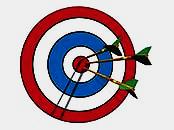 Формирование комфортной среды для исполнения возложенных на налогоплательщиков обязанностей по уплате налогов
добровольный отказ  от применяемых схем, 

добросовестная уплата налогов;

самостоятельный  анализ своих поставщиков, исключение «сомнительных» контрагентов.
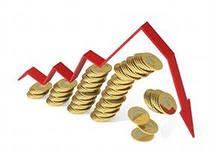 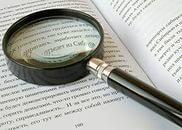 2
РЕЗУЛЬТАТОМ ОТРАСЛЕВОГО ПРОЕКТА ПО ПРЕСЕЧЕНИЮ НЕЗАКОННЫХ СХЕМ 
В НАИБОЛЕЕ ЗНАЧИМЫХ КЛАСТЕРАХ ВНУТРЕННЕЙ ПЕРЕРАБОТКИ ЗЕРНОВЫХ КУЛЬТУР ЯВИЛОСЬ УВЕЛИЧЕНИЕ ПОСТУПЛЕНИЙ НДС НА СУММУ 3,8 МЛРД РУБ
Производство
МЯСА и КОМБИКОРМА
ХЛЕБОБУЛОЧНОЕ производство
расчет НДС* произведен за период 2017- 2018
МУКОМОЛЬНОЕ производство
9,5 млрд руб.
9,2 млрд руб.
+ 7%
Объем производства
4,6 млрд руб.
Объем производства
- 5%
+ 59%
- 4%
Поступление НДС
Объем производства
+ 0,3 млрд руб.
1,8 млрд руб.
+ 27%
Поступление НДС
Поступление НДС
+ 3%
3,1 млрд руб.
2,4 млрд руб.
+ 2,8 млрд руб.
+ 0,7 млрд руб.
Увеличение поступлений 3,8 млрд руб.
3
РЕЗУЛЬТАТЫ ОТРАСЛЕВОГО ПРОЕКТА ПО ПРЕСЕЧЕНИЮ НЕЗАКОННЫХ СХЕМ  В СЕЛЬСКОХОЗЯЙСТВЕННОЙ ОТРАСЛИ ЗА ПЕРИОД 2017-2018
ЭКСПОРТ ЗЕРНОВЫХ И МАСЛИЧНЫХ КУЛЬТУР И РАСТИТЕЛЬНОГО МАСЛА
ВНУТРЕННЯЯ ПЕРЕРАБОТКА ЗЕРНОВЫХ КУЛЬТУР
ТРЕЙДЕРЫ ЗЕРНОВЫХ И МАСЛИЧНЫХ КУЛЬТУР
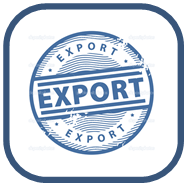 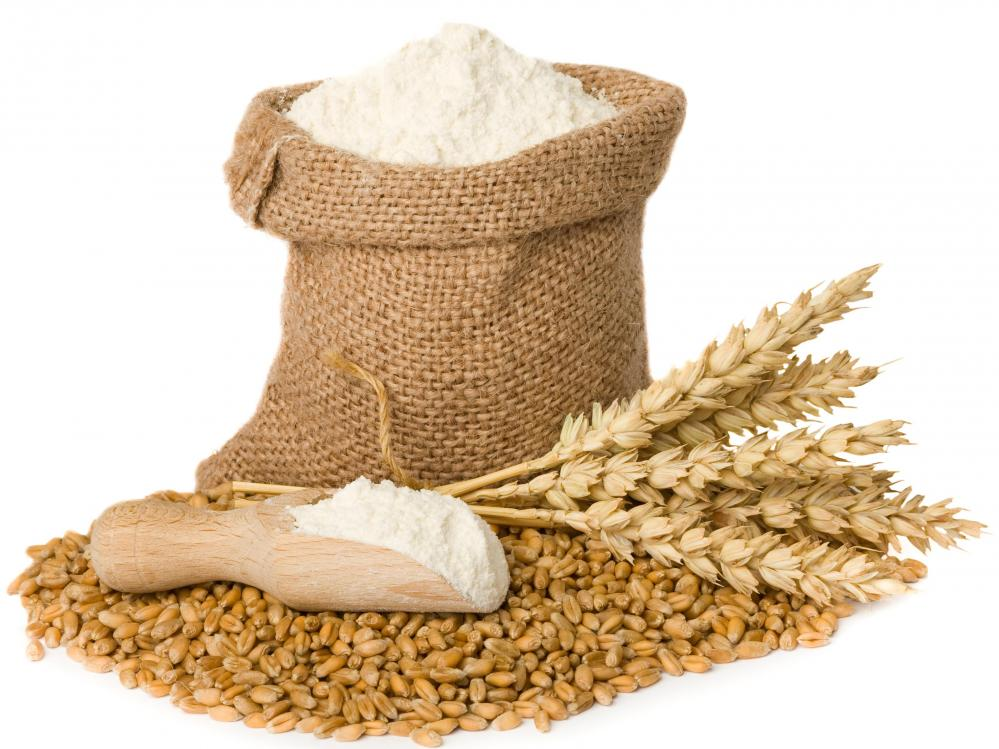 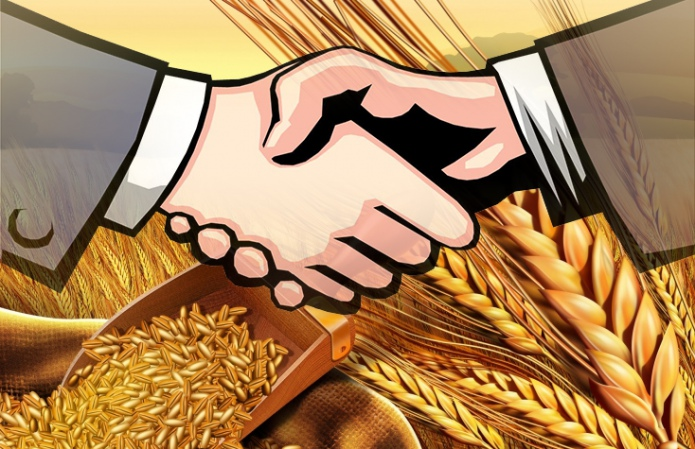 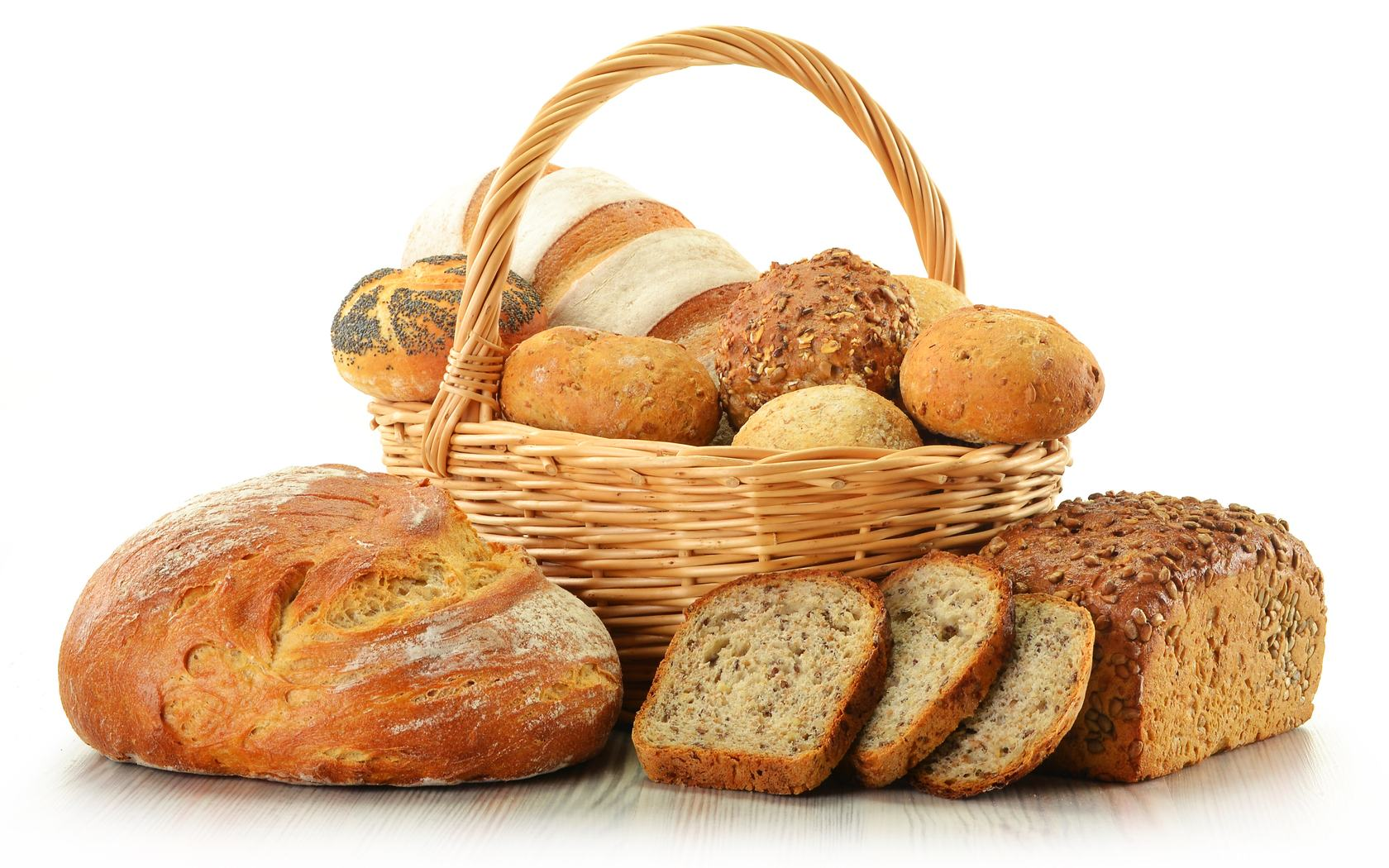 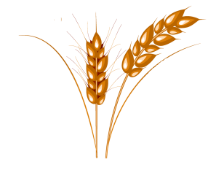 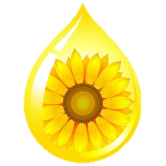 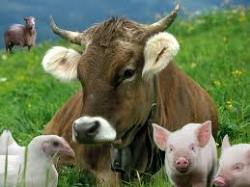 Экономия бюджета
Увеличение поступлений
Увеличение поступлений
36,3 млрд руб.
3,8 млрд руб.
17,3 млрд руб.,
в т.ч. НДС – 5,5 млрд руб.
Общая сумма выгоды бюджета
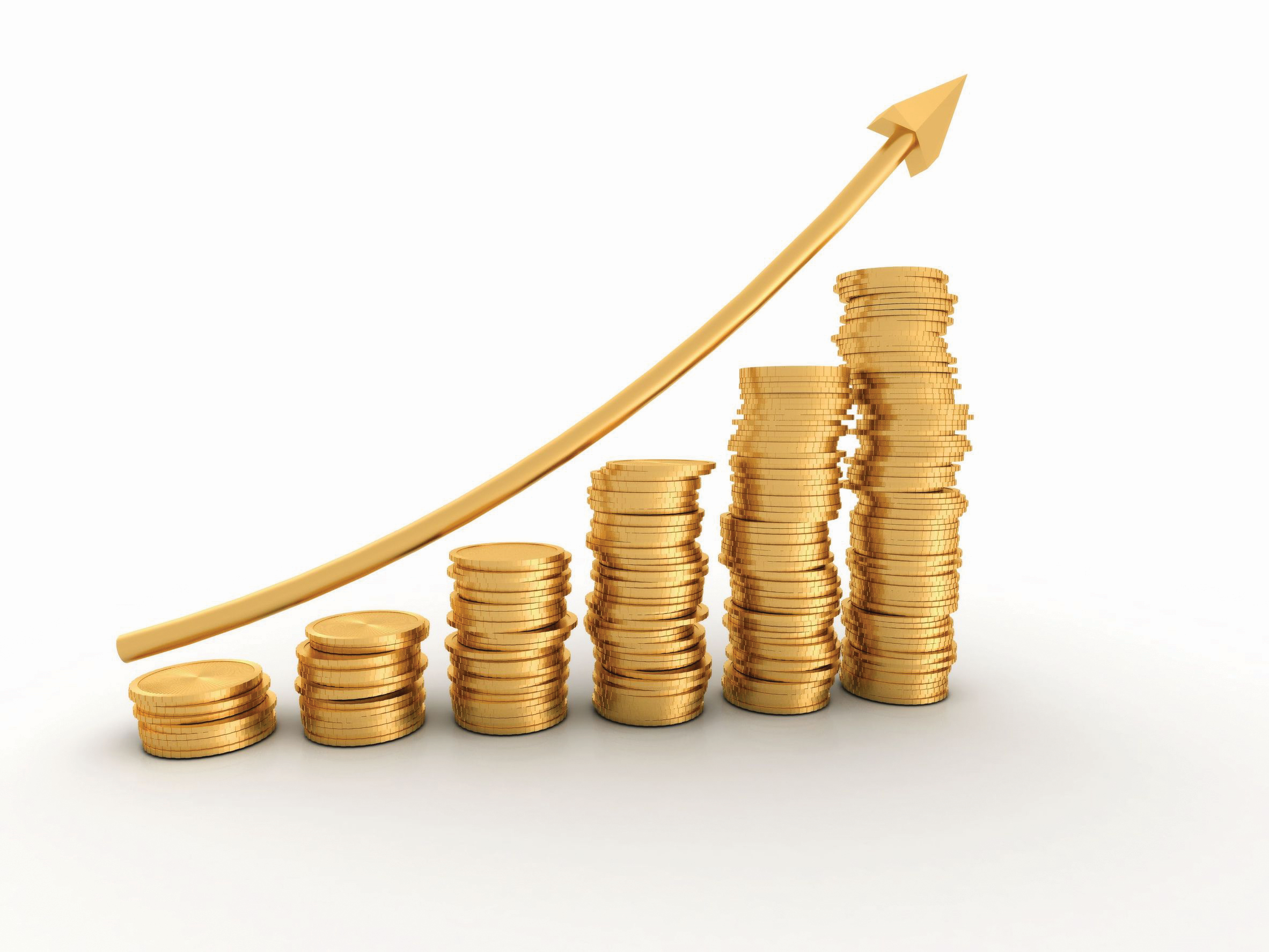 57,4 млрд руб.
4
принцип Хартии -  недопущение применения налоговой выгоды при отсутствии источника ее формирования

Инструмент саморегулирования  -информационный ресурс   для открытого информирования участников рынка о лицах, имеющих, по данным системы АСК НДС-2, признак несформированного источника применения налоговой выгоды в виде вычета сумм НДС.
5
Информационный ресурс - Общественная инициатива:
Общественной палаты РФ
Группы Московская биржа
НАЭСП 
Российского зернового союза 
Союзроссахар
Масложирового союза России 
Национального союза производителей молока 
Рыбного союза 
Ассоциации производственных и торговых предприятий рыбного рынка 
Национального союза свиноводов 
Национального союза производителей плодов и овощей 
Членов Хартии по противодействию незаконным действиям на рынке оборота сельхозпродукции
Администратор ресурса - Ассоциация добросовестных участников рынка АПК
6
Информационный ресурс 
Цели :
равный доступ участников рынка сельхозпродукции к информации о состоянии налоговой дисциплины на рынке;
 стимулирование экономического прогресса за счет более ответственного саморегулирования рынка.
Источник информации :
 информационные письма территориальных налоговых органов, сформированные на основании данных АСК НДС-2.
7
Принципы формирования Информационного ресурса
направлен на стимулирование добросовестной конкуренции, в том числе, за счет повышения налоговой дисциплины участников и создания условий для равных принципов ценообразования.

открытое и добровольное взаимодействие налогоплательщиков между собой;


презумпция добросовестности налогоплательщика
8
Все материалы, размещены на сайте Хартия-апк.рф
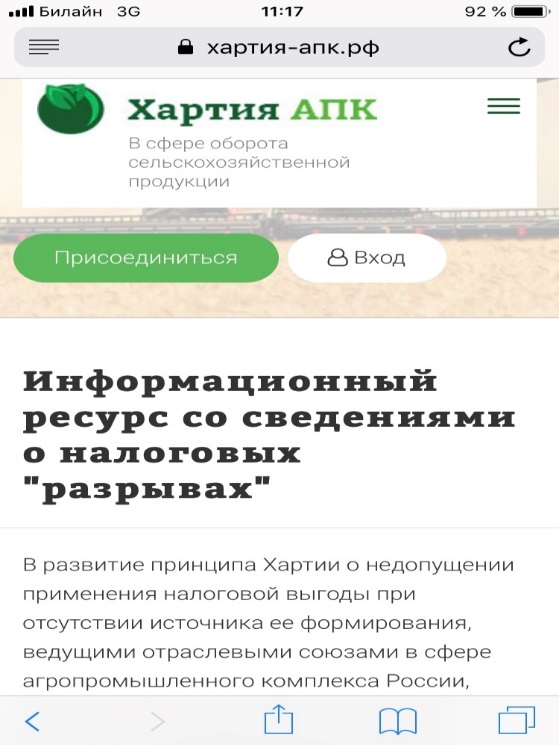 В разделе информационный ресурс со сведениями о налоговых «разрывах» размещено:

Алгоритм формирования информационного ресурса;
Как предоставлять согласие и его форма;
Запрос налоговому органу об информировании;
Все положения в договор и внутренние документы;
Отдельно формулировки положения о заверениях;
Контакты исполнительного директора ассоциации Рогановой Екатерины
9
ПРИНЦИП ХАРТИИ АПК:
должная осмотрительность при выборе грузоперевозчика, в том числе:► заключение договоров непосредственно с компаниями перевозчиками      Или
► фирмами-посредниками, которые действуют по договору комиссии/агентирования непосредственно по поручению или от лица Заказчика.  

Механизм реализации принципа Хартии для исключения налоговых и коммерческих рисков при перевозке
10
ПРАВИЛА ПРИВЛЕЧЕНИЯ ТРАНСПОРТНЫХ УСЛУГ с 01.07.2019
ПРАВИЛО «ОДНОГО ЗВЕНА» = между Заказчиком и фактическим Перевозчиком не более одного посредника (Диспетчер (Агент) или Экспедитор);





Агент/Экспедитор (привлекающий фактических перевозчиков) = ЮРИДИЧЕСКОЕ ЛИЦО (Исключить ИП с 01.08.2019 г.)
ПЕРЕВОЗЧИК =
= собственные ресурсы:
ЗАКАЗЧИК
АГЕНТ/
ЭКСПЕДИТОР
11
ПРАВИЛА ПРИВЛЕЧЕНИЯ ТРАНСПОРТНЫХ УСЛУГ с 01.07.20193. ПЕРЕВОЗЧИК:
ПЕРЕВОЗЧИК =
= собственные ресурсы:
Трудовые ресурсы (водители)
Транспортные средства (в том числе, тягачи, прицепы, полуприцепы):
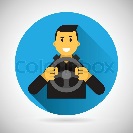 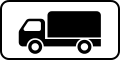 Собственность
Форма 6-НДФЛ
Свидетельство о регистрации ТС (в т.ч.  в отношении арендодателя)
Хоз.ведение
С 01.01.2020 – СЗВ-М или расчет по страховым взносам
Если лизингополучатель не указан в СРТС
Оперативное управление
Договор лизинга*
Лизинг
!!! С 01.01.19* Аредодатель ТС=ЮрЛ или ИП
Трудовой договор
• Договор аренды;
• Акт приема передачи
Аренда без экипажа
Гражданско-правовой договор
*Физлица – владельцы грузового автотранспорта коммерческого назначения регистрируются в качестве ИП для целей сдачи ТС в аренду (до 01.10.19).
12
ПРАВИЛА ПРИВЛЕЧЕНИЯ ТРАНСПОРТНЫХ УСЛУГс 01.07.2019
4. Предоставление Перевозчиком/Организатором перевозки документов Заказчику (о подтверждении ресурсов Перевозчика):
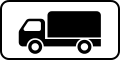 Подтверждающие наличие у Перевозчика прав на ТС
Свидетельство о регистрации ТС (в т.ч.  в отношении арендодателя)
По договоренности сторон – вместе с Реестром ТС под погрузку
АГЕНТ/ЭКСПЕДИТОР
Договор лизинга (если Лизингополучатель не указан в СРТС)
Обязательно – вместе с Отчетом об оказанных услугах
При аренде:
• Договор аренды;
• Акт приема передачи
ЗАКАЗЧИК
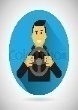 На момент заключения договора с перевозчиком/аттестации перевозчика;
Не позднее 10 календарных дней с даты истечение срока сдачи отчета по Форме 6-НДФЛ за отчетный период, в течение которого выполнялась перевозка (т.е. до 10 ноября отчет за 3 квартал 2019 г.).
Подтверждающие наличие у Перевозчика водителей
ПЕРЕВОЗЧИК
Форма 6-НДФЛ
С 01.01.2020 – СЗВ-М или расчет по страховым взносам
13
ПРАВИЛА ПРИВЛЕЧЕНИЯ ТРАНСПОРТНЫХ УСЛУГс 01.07.20195. Конструкция видов договоров по грузоперевозке и транспортно-экспедиционному обслуживанию:
ПРЯМОЙ ДОГОВОР (ПЕРЕВОЗЧИК = 100% ТС И ВОДИТЕЛЕЙ):
     1. Договор перевозки;

  ДОГОВОРЫ С ПОЛНЫМ ИЛИ ЧАСТИЧНЫМ ПРИВЛЕЧЕНИЕМ ТРЕТЬИХ   
     ЛИЦ-ФАКТИЧЕСКИХ ПЕРЕВОЗЧИКОВ:
     2. Договор транспортной экспедиции;
     
     3. Агентский договор на перевозку;
    
     3-1. Договор на выполнение и организацию перевозки грузов   
           (Смешанный договор Перевозка с агентированием)
14
ПРАВИЛА ПРИВЛЕЧЕНИЯ ТРАНСПОРТНЫХ УСЛУГс 01.07.2019
6. Если ИП (ООО)-агент поставляет Принципалу зерно (масленичные) на условиях доставки, то агент также перевыставляет в пользу Принципала транспортные услуги по агентской форме и с соблюдением всех настоящих Правил.

7. Участники перевозки, являющиеся плательщиками НДС (Перевозчики, Агенты, Экспедиторы), дают Согласия на признание сведений налоговой тайны общедоступными.

8. Обязательное включение в договоры Особых условий (налоговой оговорки) по рекомендуемым формам.
15
ПРАВИЛА ПРИВЛЕЧЕНИЯ ТРАНСПОРТНЫХ УСЛУГс 01.07.2019
Все формы документов по рекомендуемым Правилам, в том числе:
Формы транспортных договоров;
- формы Особых условий (налоговых оговорок) по видам договоров;
- стандартные перечни документов и информации для аттестации контрагентов
Размещены здесь:  https://хартия-апк.рф/formy-dokumentov
16
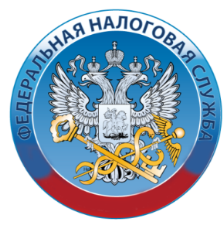 Спасибо за внимание!
4